TITOLAZIONI
analisi volumetriche
23.11.2020 bis
Titolazione = tecnica quantitativa adoperata per determinare la concentrazione incognita di una o più specie in soluzione.
Titolare il composto A significa determinare la sua concentrazione in soluzione. (M, N, m, g/L, %,…..)
1
Successivamente si può calcolare la massa di A contenuta nella soluzione      (di solito: mg, g, kg, %, etc)
2
COME SI FA ?
Ci vogliono 2 soluzioni:
1) SOLUZIONE A TITOLO INCOGNITO: 
soluzione contenente la specie A della quale si vuole determinare la concentrazione: 
es. soluzione contenente una quantità incognita di HCl.
3
2) SOLUZIONE STANDARD: 
soluzione contenente una quantità nota di reagente B che deve reagire con A quantitativamente        A + B ---> C + D
es. soluzione contenete una quantità nota di NaOH
HCl      +    NaOH   --->    NaCl   +   H2O
es.
Quantità incognita
Quantitànota
4
Sia A la specie da titolare e B quella a titolo noto (standard)
A + B  C + D
Per titolare la soluzione contenente A è necessario conoscere il n° di moli (o più precisamente di equivalenti) della soluzione standard contenente B che reagiscono completamente con un certo volume di A.
5
La soluzione standard può essere stata
acquistata così com’è (ci si deve fidare) 
preparata per pesata, 
preparata per diluizione 
se ne può conoscere la concentrazione per precedente titolazione.
6
Nelle titolazioni si esprime la concentrazione in normalità
Riassunto sul concetto di normalità
- Normalità (N) di una soluzione: n° equivalenti di soluto contenuti in un litro di soluzione.
per solido:  	n° di equivalenti = g / me
per soluzione:	n° equivalenti = N  V(L)
7
si osservi l’analogia tra normalità e molarità
per solido:  	n° di moli = g / mm
per soluzione:	n° di moli = M  V(L)
8
me per acidi = 	mm / n° H+
me per basi = 		mm / n° OH-
me per redox = 	mm / n° elettroni scambiati
9
M e N coincidono per acidi e basi monoprotiche!!!
HCl, HF, CH3COOH, HNO3, NaOH, KOH, LiOH,..   
me = mm  			N = M
H2SO4, Ca(OH)2,.. 
me = mm / 2			N = 2  M
10
MnO4- + 5e- + 8H+  Mn2+ + 4H2O
me = mm / 5			N = 5  M
La normalità è uguale oppure un multiplo della molarità
11
Esempio
Determinare la N di una soluzione del volume di 250.0 mL contenente 4.000 g di NaOH.
mm = 40.00 g mol-1     me = mm   perché 1 solo gruppo OH
n° eq = 4.000 g / 40.00 g eq-1   = 0.1000 eq
12
0.1000 eq : 250.0 mL = x eq : 1000 mL
x = 0.4000 eq in 1 L
N = 0.4000  (= M dato che n° OH- = 1)
13
Determinare la N e M di una soluzione del volume di 100.0 mL contenente 9.800 g di H2SO4
me = mm / 2  = 49.00 g eq-1
n° eq = 9.800 g/ 49.00 g eq-1 = 0.2000
14
0.2000 eq : 100.0 mL = x eq : 1000 mL
x = 2.000 eq in 1 L
N = 2.000
M = N / 2 = 1.000 (infatti sono presenti 2 H+)
15
In tutti i casi presi in esame nel laboratorio pratico 
mm = me 
In questo caso    n. equiv = n. moli quindi M = N
16
Qual è lo scopo di una titolazione? 
individuare il punto equivalente
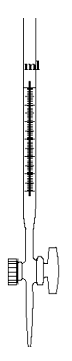 si raggiunge quando, aggiungendo con una buretta una soluzione nell’altra, il
n° di equivalenti di un reattivo A =  n° di equivalenti di  un reattivo B con cui reagisce quantitativamente:
 		n° eqA = n° eqB
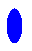 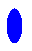 becker o beuta con collo largo
17
Secondo le necessità A può stare nella buretta e B nella beuta o viceversa
18
ricordando che 	per un solido 		n° eq. = g/me         (1)
			per soluto in soluz. 	n° eq. = N  V(L)  (2)
n° eqA = n° eqB
a seconda delle esigenze si può adoperare sia la (1) che la (2).
Se lo standard B è un solido (che viene diluito con una quantità imprecisata di acqua in un becker o in una beuta) e il soluto da titolare A è in soluzione nella buretta
gB/meB = NA  VA
19
Se lo standard B è in una soluzione a titolo noto e il soluto da titolare A è anch’esso in soluzione nella buretta
NB  VB = NA  VA
20
Tutte le reazioni chimiche sono delle titolazioni?
NO
Quali proprietà deve avere una reazione per essere una titolazione?
1)	Rapida (secondi )
2)	Equilibrio spostato ragionevolmente a destra
21
3)	Equazione chimica ben nota senza reazioni collaterali
4)	Deve esistere un metodo per individuare il punto         	equivalente con elevate accuratezza e precisione
22
Natura delle reazioni più comunemente adoperate nelle titolazioni:
det. [acido] o [base]
1)   Acido-base
2)   Formazione di complessi
det. [ioni metallici]
det. [ossidati] o [riducenti]
3)   Ossidoriduzione
4)   Precipitazione
det. [ioni]
23
LE SOLUZIONI STANDARD, CIOÈ QUELLE A TITOLO NOTO, DOVREBBERO ESSERE FATTE POSSIBILMENTE CON COMPONENTI DETTI STANDARD PRIMARI.
24
STANDARD PRIMARIO 
composto da usarsi come riferimento per le titolazioni.
Requisiti per uno standard primario
1) Chimicamente molto puro o facilmente purificabile.
2) Stabile nel tempo.
3) Stabile all'atmosfera, non igroscopico (non assorbe umidità dell’aria) e non  reattivo con CO2 o con O2.
25
4) Di peso equivalente elevato per minimizzare gli errori dovuti alla pesata.
5) Facilmente reperibile e poco costoso.
26
NATURA DELLO STANDARD
STANDARD
SERVE PER TITOLARE
ACIDO
C8H5KO4 (K idrogeno o-ftalato) (OF)
KH(IO3)2
HCl (miscela azeotropa)
BASI
BASE
Na2CO3
H2NC(CH2OH)3 (tris)
Na2B4O7.H2O (borace)
ACIDI
OSSIDANTE
K2Cr2O7, KIO3
RIDUCENTI
RIDUCENTE
Na2C2O4  (ossalato di Na)
OSSIDANTI
PRECIPITANTE
NaCl
IONI METALLICI
COMPLESSANTE
EDTA - sale bisodico
IONI METALLICI
27
Gli standard primari, grazie alle loro qualità, possono essere pesati con grande precisione, accuratezza e sensibilità.
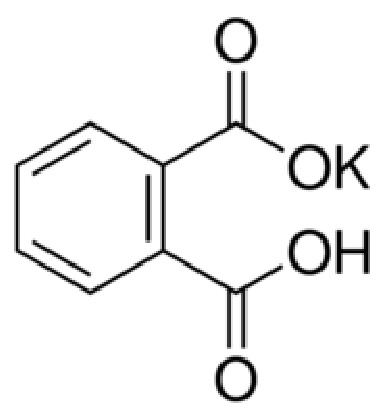 Uno degli standard primari più adoperati per titolare basi 
ftalato acido di potassio: acido monoprotico me = mm = 204.233 g/eq
28
Standard secondario
composto che per le sue caratteristiche non si presta come  standard primario, ma le cui soluzioni possono essere usate per titolazioni dopo essere state preventivamente titolate con uno standard primario.
Esempio. NaOH non è uno standard primario perché è molto igroscopico (assorbe l'umidità dell'aria) e assorbe CO2 formando miscele di NaHCO3 + Na2CO3.
29
Se si pesa una certa quantità di NaOH preso da un recipiente, non si può sapere quanto sia veramente la % di NaOH puro, di acqua e di altri composti carbonatati presenti.
30
Tuttavia, se le soluzioni da NaOH vengono titolate preventivamente con ftalato acido di K (C8H5KO4) che è un acido monoprotico standard primario, esse diventano standard secondari e, se adoperate entro breve tempo (qualche ora), possono essere adoperate per titolare acidi.
31
È ovvio che più passaggi si fanno e più aumentano gli errori di misura.
Tuttavia spesso l’uso di standard secondari è la strada più pratica da seguire.
32
COME FARE A VALUTARE QUANDO 

IL NUMERO DI EQUIVALENTI DI A 
È UGUALE 
AL NUMERO DI EQUIVALENTI DI B?
33
Il punto di equivalenza (o punto equivalente) si raggiunge quando:		n°eqA = n°eqB
Si osserva che in vicinanza a tale condizione la specie chimica titolata (quella che sta nella beuta) 
subisce una brusca variazione della sua concentrazione
Punto finale della titolazione
In generale, il punto di equivalenza in una titolazione non è mai determinabile sperimentalmente ed è solo teorico.
34
È possibile osservare, invece, il punto finale della titolazione: punto che viene determinato dall'osservazione della variazione di proprietà fisiche della soluzione legate con la variazione della concentrazione delle specie chimiche.
35
L' accuratezza della titolazione è tanto migliore quanto minore è la differenza tra il punto di equivalenza ed il punto finale di titolaz.
solo teorico
sperim.determinabile
36
L'insufficiente precisione o accuratezza del sistema, 
le troppo piccole variazioni fisiche o 
la scarsa abilità dell'operatore nel rilevarle 
sono fonte di un errore analitico detto errore di titolazione.
37
Per determinare il punto finale della titolazione è necessario trovare un metodo analitico che permetta di evidenziare la relativamente grande variazione di concentrazione di una o più specie chimiche nell'intorno del punto equivalente.
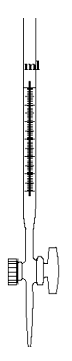 Riassumendo
Non c'e' un metodo per determinare esattamente quando           n°eqA = n°eqB        nessuno può contare gli atomi o gli ioni
B
A
38
Tuttavia il n°eqA nella beuta sono inizialmente in eccesso rispetto al n°eqB che sono aggiunti dalla buretta e con i quali reagiscono quantitativamente.     n°eqA  >   n°eqB
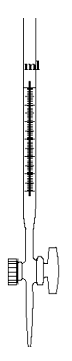 Quando dopo una certa quantità di B aggiunta --->                  n°eqA  <   n°eqB e quindi tutto A ha reagito e la sua concentrazione in soluzione ---> 0
B
A
39
È possibile stimare con elevata accuratezza e precisione quando  nel sistema da n°eqA  >   n°eqB  si passa a  n°eqA  <   n°eqB dall'osservazione della variazione di proprietà fisiche
Esempi
- Nelle titolazioni acido-base, si osserva nelle immediate vicinanze del punto di equivalenza una grande variazione della [H3O+].
40
- Nelle titolazioni complessometriche e in quelle di precipitazione, si osserva nelle immediate vicinanze del punto di equivalenza una grande variazione della [ione metallico].
- Nelle titolazioni redox si osserva al punto di equivalenza una grande variazione della [ossidante] o di [riducente].
41
La grande variazione di concentrazione di un reattivo, che si osserva quando si raggiunge il punto finale della titolazione, è in genere accompagnato anche da evidenti variazioni che si vedono o si misurano delle proprietà delle soluzioni: 
ad esempio
42
- Colore del reagente, della sostanza da titolare o di un indicatore.
- Differenza di potenziale tra due elettrodi in soluzione.
- Conducibilità elettrica della soluzione.
- Corrente che passa attraverso la soluzione.
43
- Indice di rifrazione della soluzione.
- Temperatura della soluzione.
- Intorbidamento dovuto alla formazione o scomparsa di una fase insolubile.
44
Se nel corso di una titolazione, 
in concomitanza col raggiungimento del punto di equivalenza si riesce a evidenziare almeno uno dei fenomeni prima riportati
allora
si può determinare il punto finale della titolazione
45
Nell'es. ad un acido forte nella beuta viene aggiunta una base forte dalla buretta: all'inizio nEqacido > nEqbase
Dopo l'aggiunta di una certa aliquota di base, nEqacido < nEqbase ovvero la base è in eccesso e il pH subisce una forte variazione.
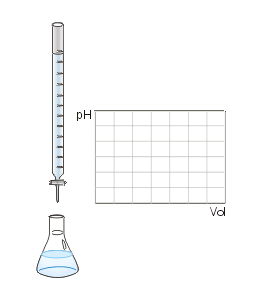 pH
base
vol di base    aggiunta
46
acido
Esempi di calcolo delle concentrazioni per titolazione
47
La soluzione standard può essere messa nella beuta o nella buretta, a seconda delle necessità.
Esempio 10.0 mL di una soluzione dalla concentrazione incognita di un composto B (con mm = 300.0 g mol-1) sono posti in una beuta. Il punto di titolazione si raggiunge dopo aggiunta di 26.3 mL di una soluzione standard di un composto A con conc. = 0.01000 M. 
Determinare la concentrazione del composto B e quanti g di esso sono contenuti nei 10.0 mL.     
si consideri me = mm
soluz. A standard
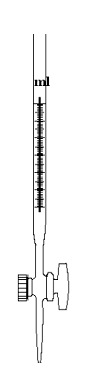 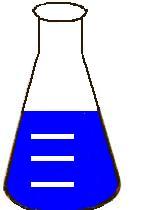 soluz. B incognita
48
al punto equivalente eqA = eqB cioè molA = molB dato che me = mm   
ma                        mol = M  V(L) quindi
MA  VA = MB  VB     
MB = 0.01000  26.3 / 10.0 = 0.0263
in 10.0 mL sono pertanto contenuti:  
0.0263mol : 1000mL = Xmol : 10.0mL  
X = 0.000263mol = 0.000263mol 300 g/mol = 0.0789 g di B
49
Esempio. 0.3365 g di uno standard primario A (mm = 320.15) sono messi in una beuta e sciolti con una imprecisata aliquota di acqua. Da una buretta viene aggiunta una soluzione di un composto B di cui si vuole conoscere la concentrazione. 
Il punto equivalente si raggiunge quando dalla buretta sono stati aggiunti 23.4 mL di soluzione. Determinare la concentrazione di B.
soluz. B incognita
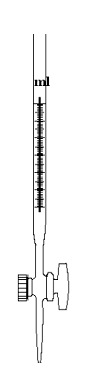 si sa che a mm = me sia per A che per B
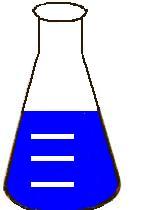 standard A
50
La quantità di acqua aggiunta nella beuta non cambia il numero di eq di A presenti che sono determinati unicamente dalla pesata effettuata e non dalla diluizione.
Questo significa anche che la beuta potrebbe anche essere bagnata prima della pesata di A senza che tale fatto pregiudichi l'accuratezza del metodo.
al punto equivalente molA = molB
molA = gA/mmA  = 0.3365 g / 320.15 g mol-1 = 0.001051
molA = molB = MB  VB(L)
MB = molB / VB = 0.001051 / 0.0234 L
MB = 0.0449
51
Una cisterna con V = 1000 L contiene una specie A, con pm = 80.0 g mol-1, della quale si vuole conoscere la concentrazione e i g totali presenti.
Con una pipetta tarata vengono prelevati 100.0 mL dalla cisterna e diluiti in un matraccio tarato con V = 1.000 mL che viene portato a volume con H2O.
50.0 mL di questa soluzione vengono messi in una beuta e  titolati da 2.5 mL  di una soluzione contenente uno standard B ottenuta sciogliendo 5.000 g di B in 100.0 mL (pm = 400 g mol-1).
Quel è la concentrazione di A nella cisterna? Quanti g di A sono presenti nella cisterna?
M = N
52
molB sciolte in 100 ml = 5g / 400 g mol-1 = 0.0125 mol
MB = 0.0125 mol / 0.1 L = 0.125 mol L-1
neqA = neqB   al punto di titolazione
MA  VA  =  MB  VB
MA  50 mL =  0.125  2.5 mL
MA nel matraccio = 0.00625
MA nella cisterna = 0.00625  10 = 0.0625
mol A nella cisterna = 0.0625  1000 = 62.5
g A nella cisterna = 62.5   80 =  5000
53
Un pezzo di acciaio di peso 26.8151 g viene sciolto in una soluzione fortemente ossidante in modo che tutti i suoi componenti vadano in soluzione. Il V finale della soluzione = 100.0 mL.
Si vuole determinare la % di contenuto in Mn (pm = 54.94)
Con un opportuno reattivo (EDTA) si può titolare il solo Mn presente: EDTA che è uno standard primario con pm = 372.24
Si pesano in una beuta 0.5372 g di EDTA con i quali si titolano 19.5 ml della soluzione contenente Mn che viene aggiunta alla beuta per mezzo di una buretta.
Qual è la % in peso di Mn nel campione di acciaio?
54
al punto equivalente     neqMn = neqB
MMn   V(L)Mn = gB/pmB
è una soluz.
EDTA che è un solido
MMn   V(L)Mn = 0.5372 / 372.24   = 1.443  10-3
MMn = 1.443  10-3 / 0.0195   = 0.0740 mol L-1
in 100 ml sono contenute 0.00740 mol di Mn
pari a 0.00740  54.94 = 0.407 g
55
% in peso del Mn nell'acciaio
= (0.407  / 26.8151)  100 = 1.52 %
56
Una soluzione di 25.0 ml contenente NaCl (pm = 58.443) viene messa in una beuta e titolata da 100.0 ml di una soluzione preparata sciogliendo 1.000 g di AgNO3 (pm = 169.87, standard primario) in un matraccio tarato con V = 200.0 ml. Il precipitato AgCl (pm = 143.32) che si forma, dopo separazione per filtrazione, lavaggio e asciugatura  pesa 0.3678 g. Determinare i g di NaCl presenti nella soluzione e la sua M.
NaCl     +    AgNO3      AgCl(s)   +    NaNO3  reazione di titolazione
57
mol di AgNO3 in 200 ml = 1.000 g / 167.87 g/mol = 0.005887 mol
mol di AgNO3 usate per titolare (contenute in 100 ml) 0.005887 / 2 = 0.002943 mol
mol formate di AgCl = 0.3678 g / 143.32 g/mol = 0.002566 mol
58
NaCl     +    AgNO3      AgCl(s)   +    NaNO3  reazione di titolazione
dalla stechiometria della reazione si ricava che in 25 ml di soluzione  ci sono 0.002566 mol di NaCl
pari a 0.002566 mol  58.443 g/mol = 0.1500 g 
M = mol / V(L) = 0.002566 mol / 0.025 l = 0.0103 mol/l
59
soluz. B incognita
0.6544 g di NaOH (mm = 40.00 g mol-1) contenente delle impurezze vengono messi in un matraccio tarato da 100.0 mL che viene portato a volume con acqua.
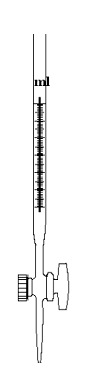 In una beuta vengono messi 0.2400 g di uno standard primario acido solido con mm = 250.12 g mol-1 che vengono sciolti in circa 200 mL di acqua.
La soluzione di NaOH viene aggiunta per mezzo di una buretta alla soluzione nella beuta e la titolazione avviene con l'aggiunta di 8.3 mL.
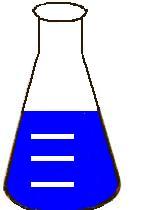 standard A
Determinare le concentrazioni teorica e reale del NaOH e la % di impurezze presenti
60
Concentrazione teorica: 
mol di NaOH = g/pm   = 0.6544 / 40.00 = 0.01636
M = mol/V(L) = 0.01636 / 0.1000 = 0.1636
Concentrazione reale:
al punto equivalente molA = molB
gA/pm A = MB  VB(L)
0.2400 / 250.12 = MB  0.0083 L
MB reale = 0.1156
61
Nel matraccio da 100 mL sono realmente contenuti: 
0.01156 mol di NaOH pari a 0.01156  40.00 = 0.4624 g
purezza NaOH = (0.4624 / 0.6544)  100 = 70%
g di impurezze 0.6544 g  - 0.4624 g = 0.192 g
pari a (0.192 / 0.6544)  100 = 30%
62
Esempio di calcolo della % di acidità dell'aceto per titolazione con una soluzione di NaOH
L'acidità dell'aceto viene attribuita alla presenza del solo CH3COOH (mm = 60.0 g mol-1)
anche se contribuiscono altri acidi, sebbene in quantità trascurabile, come tartarico e citrico.
L'acidità si esprime come g di CH3COOH presenti in 100 g di aceto.
8.0 mL di una soluzione di NaOH sono titolati da 0.2126 g di idrogeno ftalato di potassio (mm = 204.233 g mol-1) che è uno standard primario.
1.0 mL di un aceto sono titolati da 7.5 mL della soluzione di NaOH diventata ora standard secondario.

Determinare la M della soluzione del NaOH e la % di acidità dell'aceto.
La densità dell'aceto è 1.0 g/mL
64
Titolazione del NaOH
Al punto equivalente        eqA = eqB
g ftal / mm ftal = MB  VB
0.2126 g / 204.233 g mol-1 = MB  0.0080 L
la soluzione di NaOH (B) ha concentrazione 0.13 M
Titolazione dell'aceto
Al punto equivalente
MA  VA  = MB  VB
MA = 0.13 mol L-1  7.5 mL / 1.0 mL  = 0.98 mol L-1
pari a 0.98 mol L-1  60 g mol-1 = 59 g L-1
d = m/V  quindi 1 L di aceto pesa 1 kg
59 g a.acetico : 1000 g aceto = x g a.acetico : 100 g aceto
acidità = 5.9 %
66